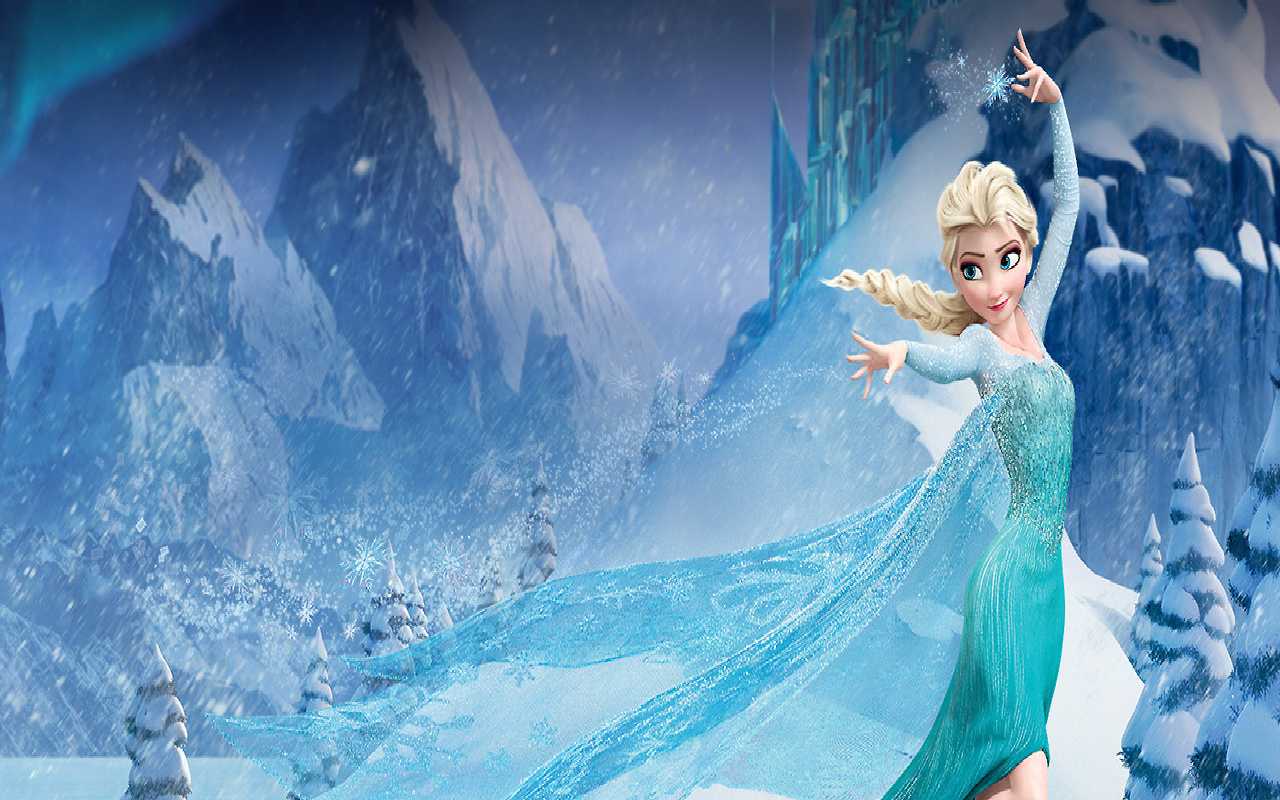 Children Story
Replace with your catchy title
Replace with your name(s)
[Speaker Notes: Use this template to write your own picture book. Make the yellow highlighted text your own. Change the formatting of fonts and colors. Add hand drawn illustrations to each page or source images (properly credited) from the internet to include on each page.

Story frame taken from Pixar’s 22 Rules of Storytelling: https://www.aerogrammestudio.com/2013/03/07/pixars-22-rules-of-storytelling/]
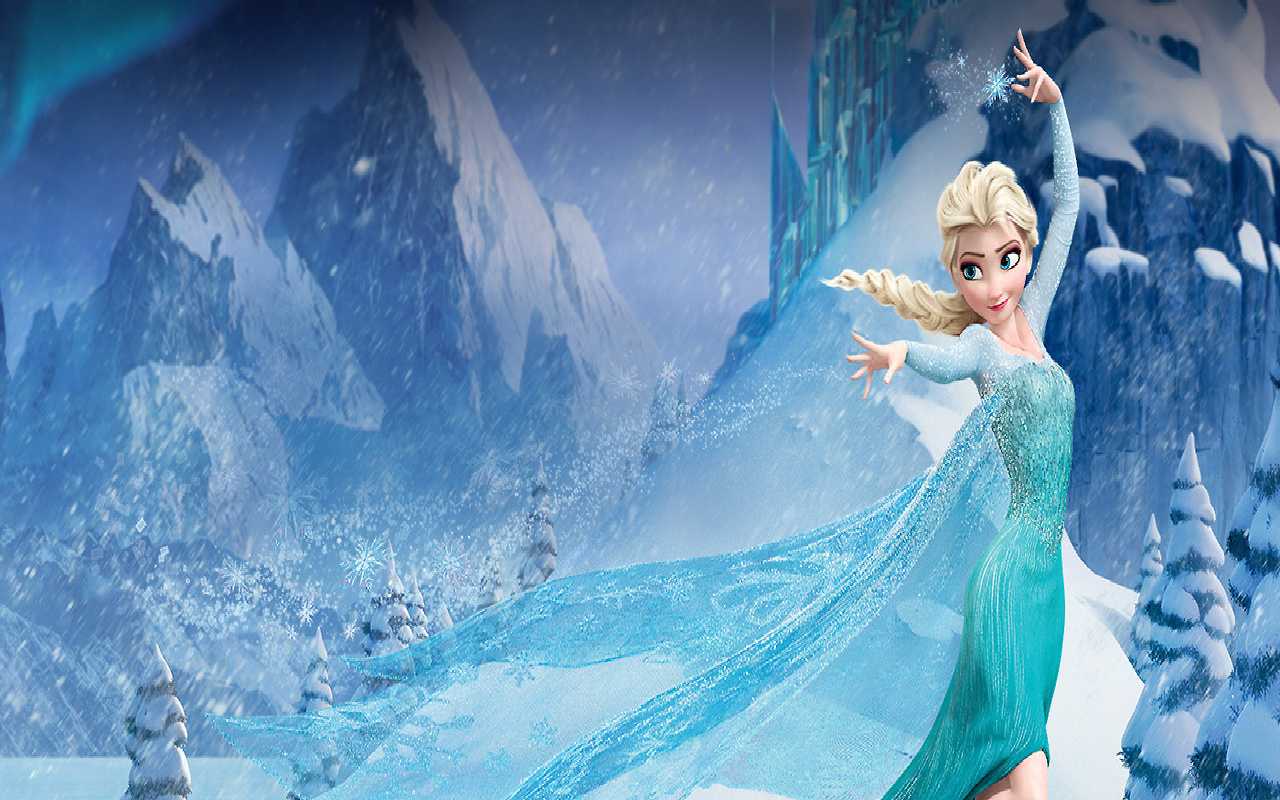 Once upon a time, there was replace.
Every day, replace.
One day, replace.
Because of that, replace.
Because of that, replace.
Because of that, replace.
Because of that, replace.
Until finally, replace.